Eismo reguliavimas : šviesoforų signalų reikšmės, perėjimas per gatvęMažeikių Kalnėnų progimnazijos  komanda „Šviesoforas“
Visada prisimink, kas svarbiausia kelyje:
         Neskubėk
 Prieš eidamas per gatvę ar kelią:
        Sustok, apsidairyk, įsiklausyk
Eidamas per gatvę ar kelią:
         Neplepėk, susikaupk.
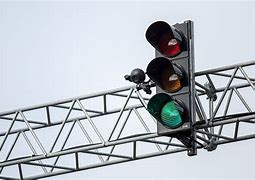 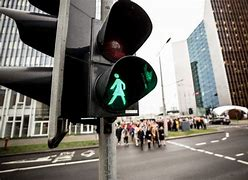 Šviesoforo signalų reikšmės:raudona – SUSTOK!geltona – PASIRUOŠK!žalia –            EIK!
Mes mokomės elgtis atsakingai.
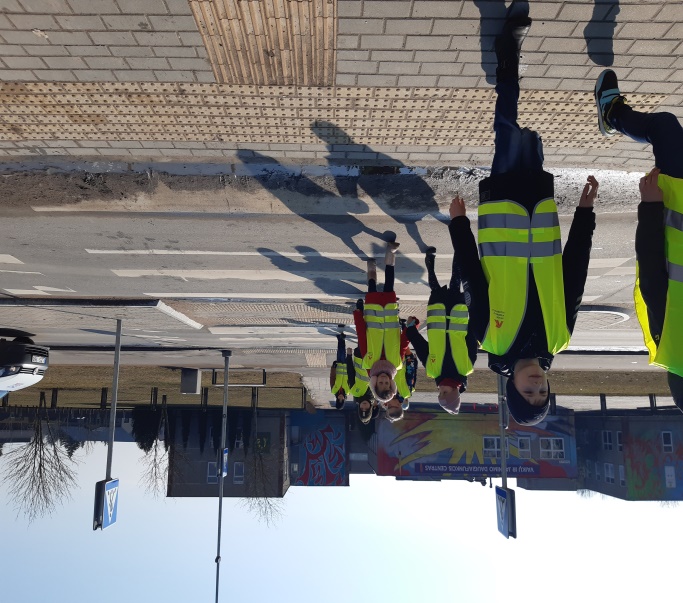 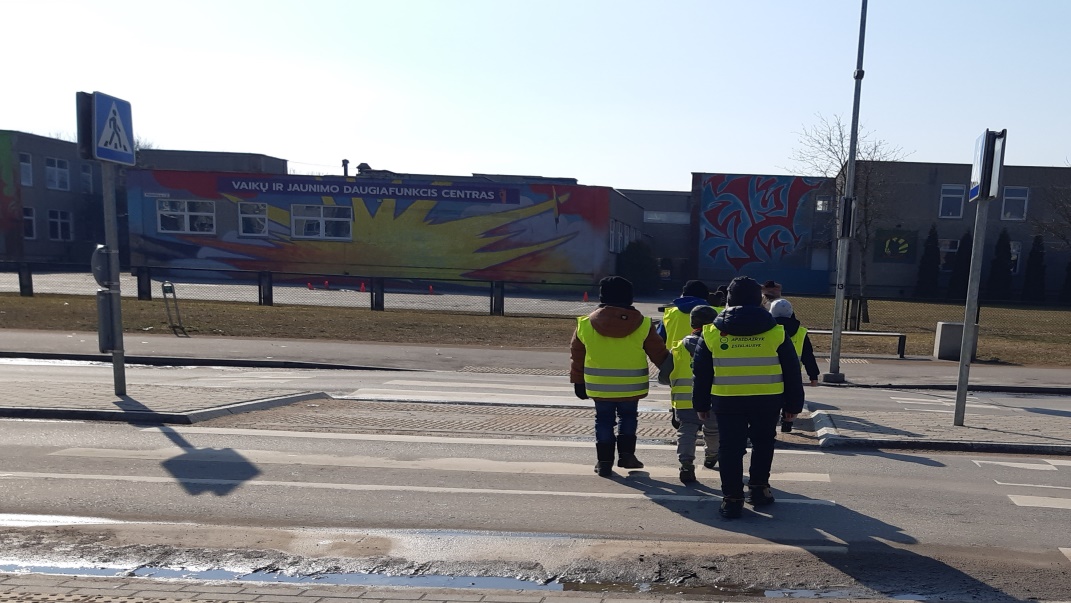 Gatvę galima pereiti tik degant žaliai šviesoforo spalvai.
Būk saugus kelyje!
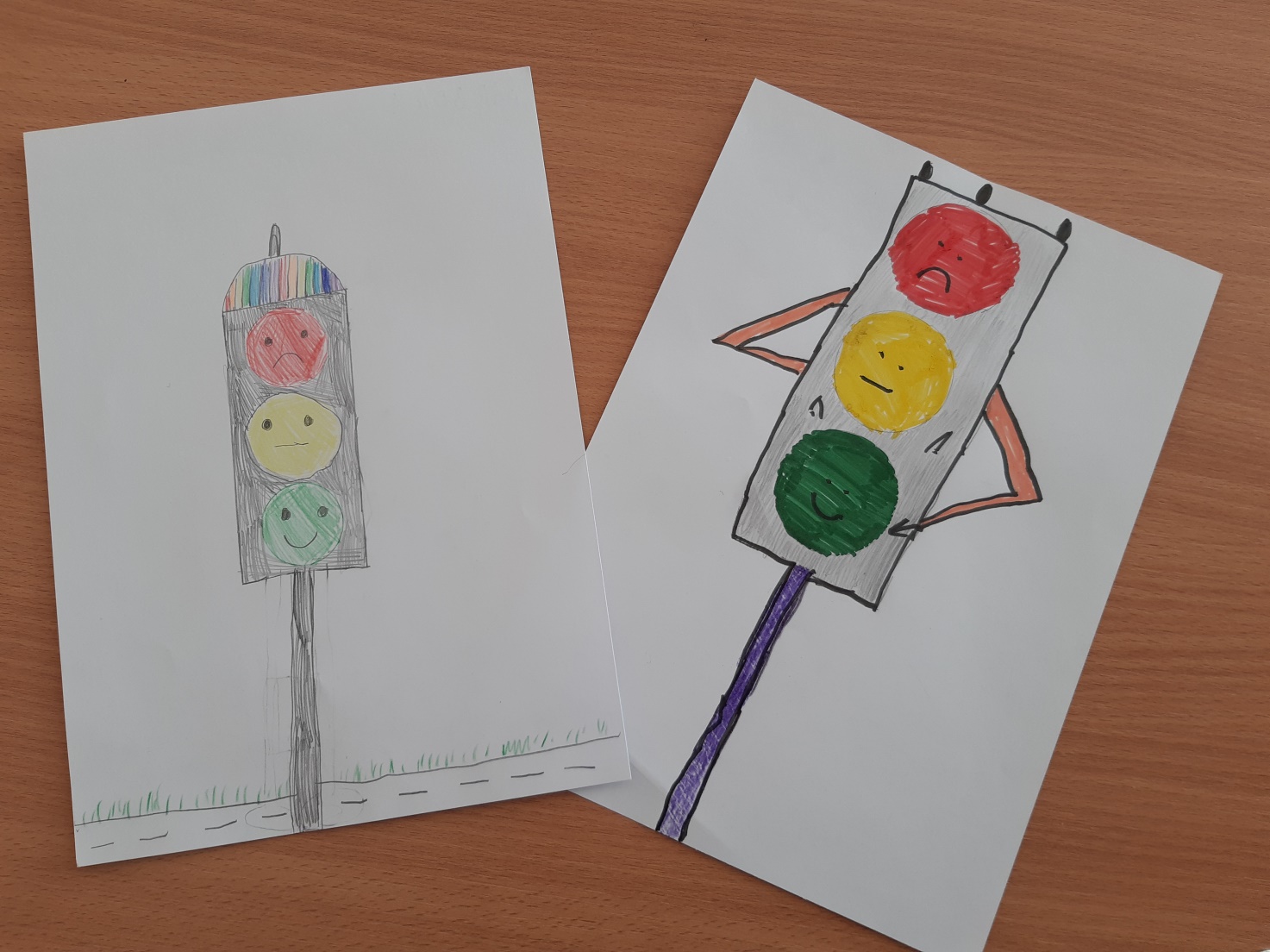